Using Care Opinion within the School of Health Sciences
Dr Leslie Robinson (EdD): University of Salford
PI WoMMeN project (Social Media for Breast Screening)
School of Health Sciences
Diagnostic Radiography
Physiotherapy
Occupational Therapy
Podiatry
Prosthetics and Orthotics
Psychology
Psychology and Counselling
Psychology and Criminology
Psychology and Criminology
Psychology of Sport 




Public Health
Public Health with Placement
Sport Rehabilitation
Sports Coaching
Exercise, Nutrition and Health
Sports Science 

Wide range of post-graduate  taught and research programmes
e.g. Media Psychology
Why Care Opinion?
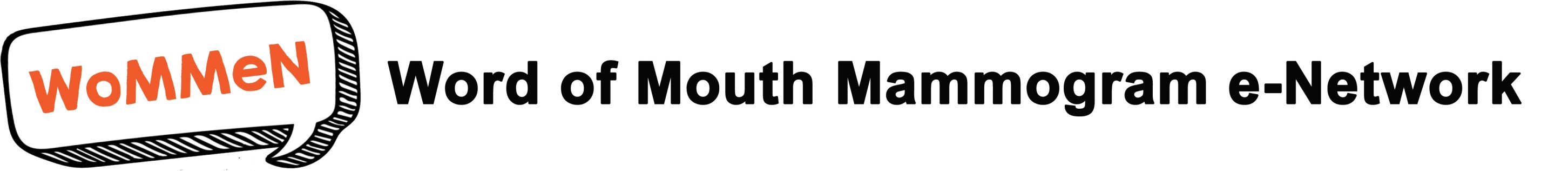 Jan 2017-Jul  2017
HEIF funding to embed lessons from WoMMeN project within learning activities
Using social media to communicate with patients/clients online
Professional/Medico-legal issues
Employer social media communication strategies
Technical issues: how/where
Care Opinion seemed ideal vehicle
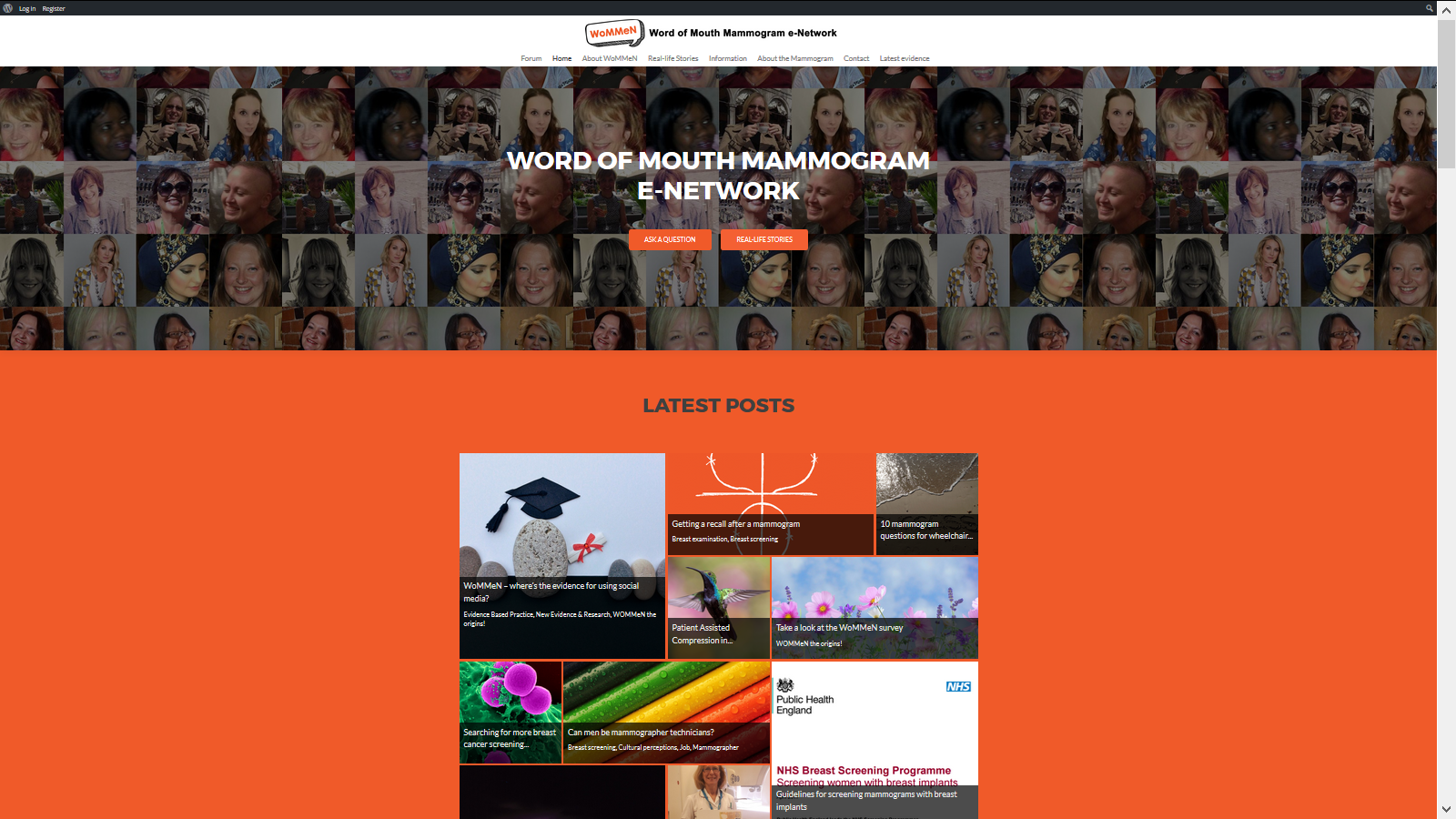 Ways of using Care Opinion
1. Social media as illustrative content: story scenarios
Learning 
Assessment


2. Social Media as concept
Value of patient feedback
Communication skills in an on-line space
Exploring the ‘case’
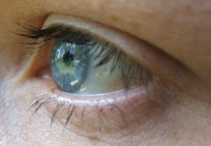 Exploring the ‘space’
Plan for using Care Opinion in 2017/18
Plan for using Care Opinion in 2017/18
Example level 4: Introduction to Collaborative Professional Practice
Knowledge and Understanding
Explain how Professional Body/HCPC Standards and Codes of Conduct, influence professional practice in the Health and Social Care context.
Identify how communication, ethics, beliefs and health psychology impact on professional practice.
Describe the factors which contribute to inequalities in Health Care

Transferable/Key Skills and other Attributes 
Communication - written communication
Information technology - use of databases and web based material to research topic area of interest for assignment and referencing in assignment
Managing own learning - self management in the planning and completion of the assignment
Example level 4: Introduction to Collaborative Professional PracticeClassroom discussion
Exploring the ‘case’
Divide into 5 groups
Take one story for each group
“unprofessional" 
https://www.careopinion.org.uk/opinions/314838
"I am still in pain“
https://www.careopinion.org.uk/opinions/248130
…and 3 more
What are your thoughts?
How does the patient feel and why?
Was there a response?
Was it helpful?
Was change made?
Would you have done something different ?
Example level 4: Introduction to Collaborative Professional PracticeSummative Assessment
Exploring the ‘case’
Using CO identify story of good quality healthcare provision 
 ‘Communication’  or ‘Team working’.
Download a copy of story as appendix
Introduction (approximately  200 words)
Overview of your chosen story, summarise the story, including responses if these have been posted. 
You should then identify two key points that are raised in the ‘story’. 
Main body (approximately 1100 words)
Discuss the two points raised using academic evidence 
Conclusion (approximately 200 words)
Summarise discussion/themes together in a conclusion by drawing together all the main points raised.  Do not introduce new ideas or themes in your conclusion
Reference list
For this 1500 word assignment it is recommended you read, and reference, a minimum 10 sources
Example level 7: Fundamentals of Mammography Practice (relevant LOs)
Knowledge and Understanding
Critically analyse and evaluate professional issues through reflection on own practice
Critically review practice within the breast service using evidence based research, demonstrating a contribution to the enhancement of service delivery
Transferable Skills 
Application of inter-personal skills to enhance communication skills with patients, carers and other agencies
Develop team working and leadership skills, and improve patient/health care
Example Discussion Session Level 7: Fundamentals of Mammography Practice
Exploring the ‘case’
Week 1 (mid Sept): Introduction of Care Opinion and concepts
Independent study: students find one positive and one negative story associated with either communication, team working or compassionate care within a mammography department/breast screening service
Week 2 (beginning Oct): Feedback to the student cohort in week two session as a delivered 5 minute presentation.
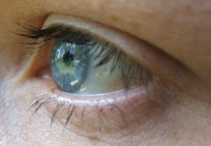 Exploring the ‘space’
Evaluation of CO activities
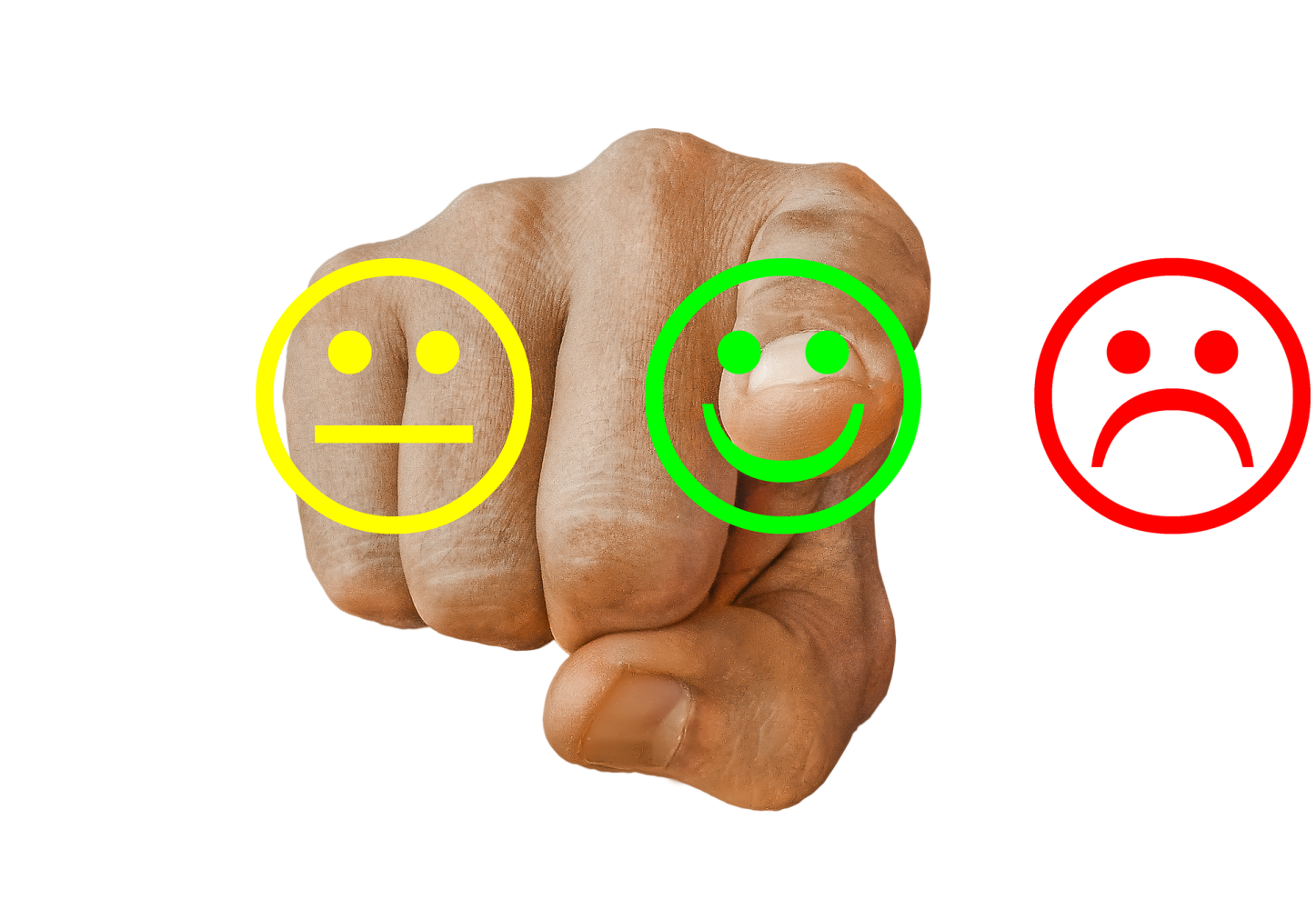 Questions as part of Module Evaluation
Focus groups
Semi-structured
Outcomes
Related to claims made by CO for learning
Module learning outcomes
Process
Impact on learning experience 
Any others CO would like to add?
Would CO other HEIs like to be involved in interviews and/or analysis
Ethics approval for publication
Issues
Staff reluctance
change at a difficult/busy time 
concern regarding Social Media
anxiety regarding IT in classroom
Cost of evaluation
incentives for participants 
transcriptions
What happens next year?
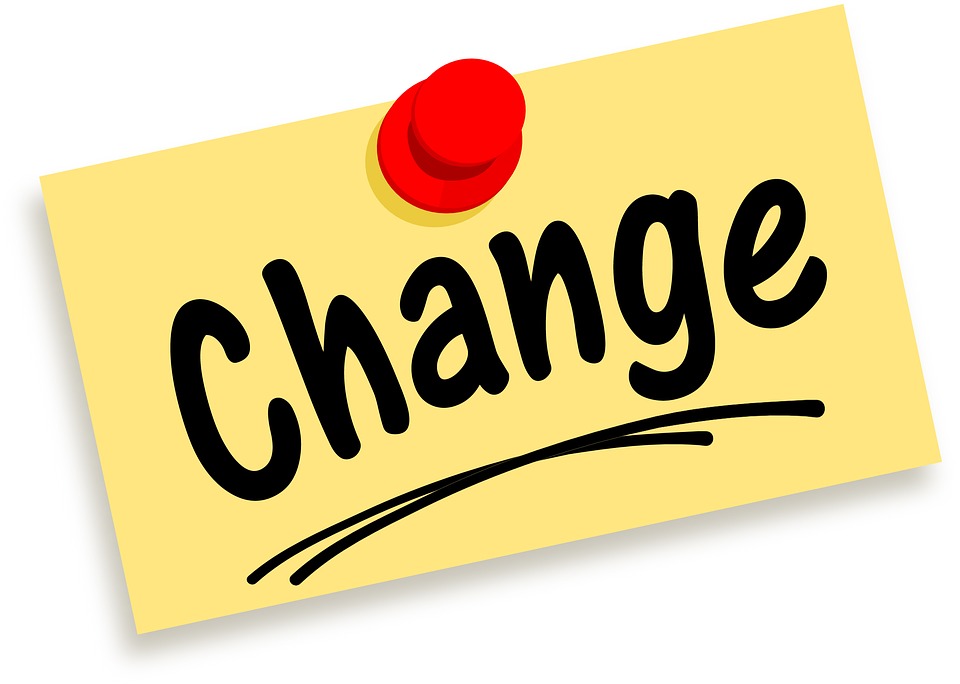 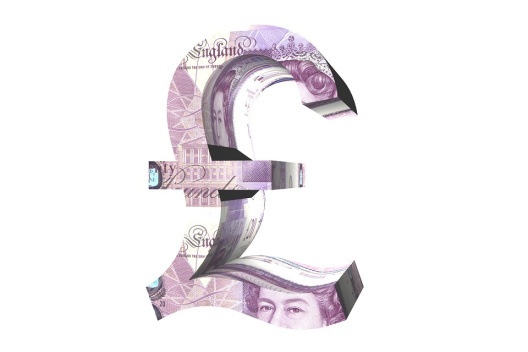 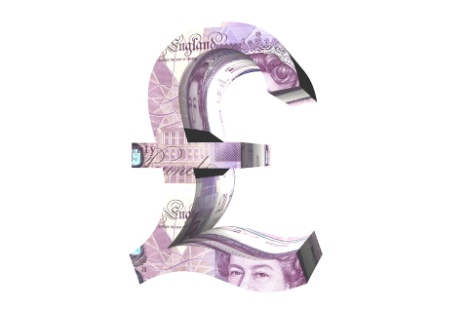 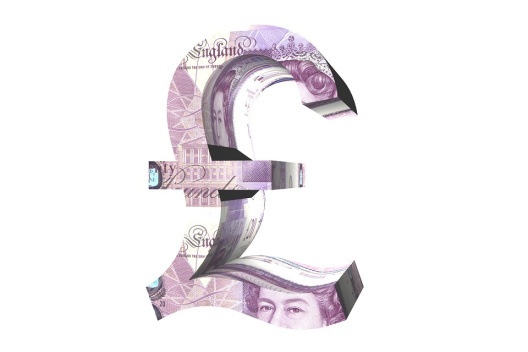